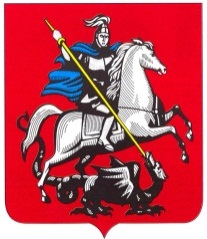 «Концепция градостроительного развития территорий, прилегающих к Москве-реке»
(в границах территории города Москвы)
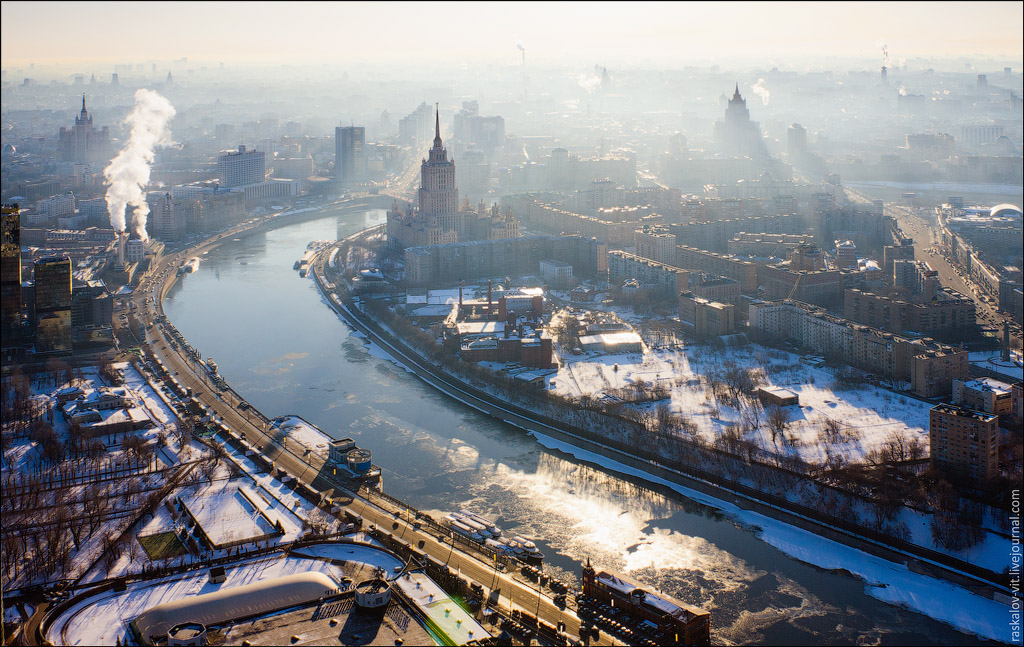 Цель проекта
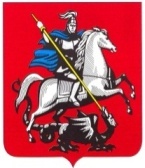 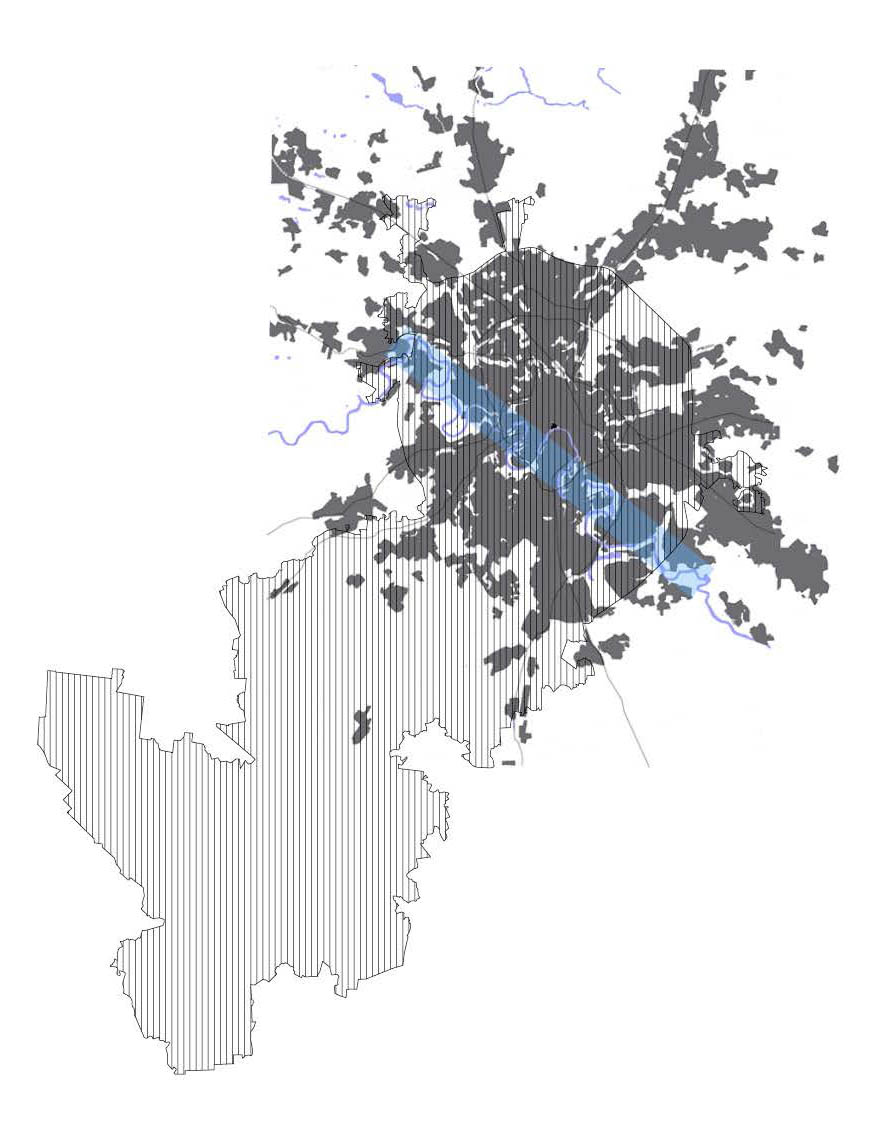 СОЗДАНИЕ   В   ГОРОДЕ   ЦЕЛОСТНОЙ   СИСТЕМЫ ВЗАИМОУВЯЗАННЫХ   ТЕРРИТОРИЙ,  ПРИЛЕГАЮЩИХ  
 К   МОСКВЕ-РЕКЕ
1
Развитие территории по Генеральному плану Москвы
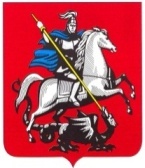 ТЕРРИТОРИИ РЕОРГАНИЗАЦИИ, ПОДЛЕЖАЩИЕ КОМПЛЕКСНОМУ ПРЕОБРАЗОВАНИЮ
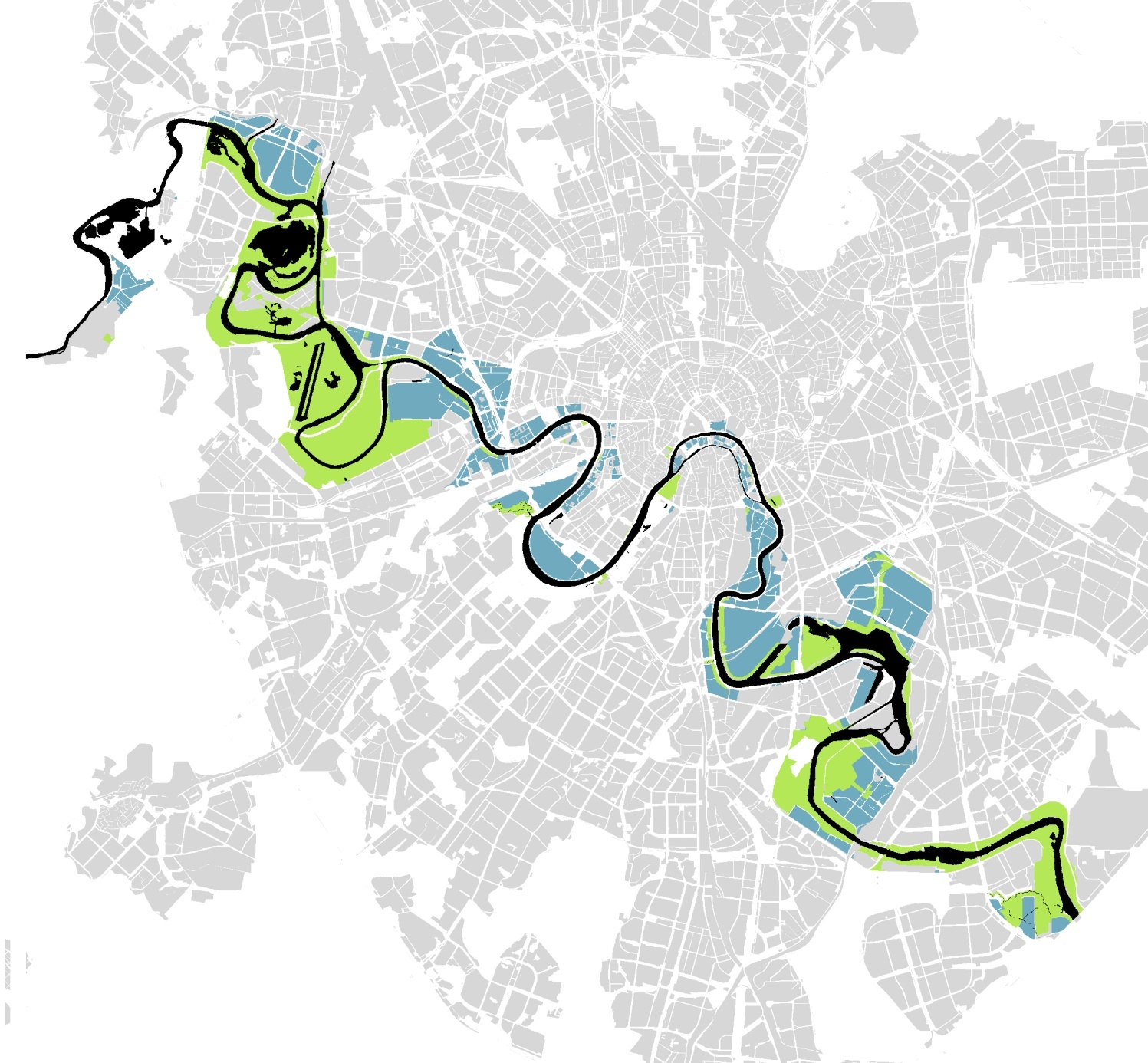 преимущественно в составе 
застроенных территорий


преимущественно в составе незастроенных территорий, 
в целях восстановления,
воссоздания и создания новых озелененных территорий
3040 га
3750 га
2
Задачи проекта
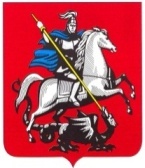 ОБУСТРОЙСТВО НАБЕРЕЖНЫХ ДЛЯ ПЕШЕХОДОВ
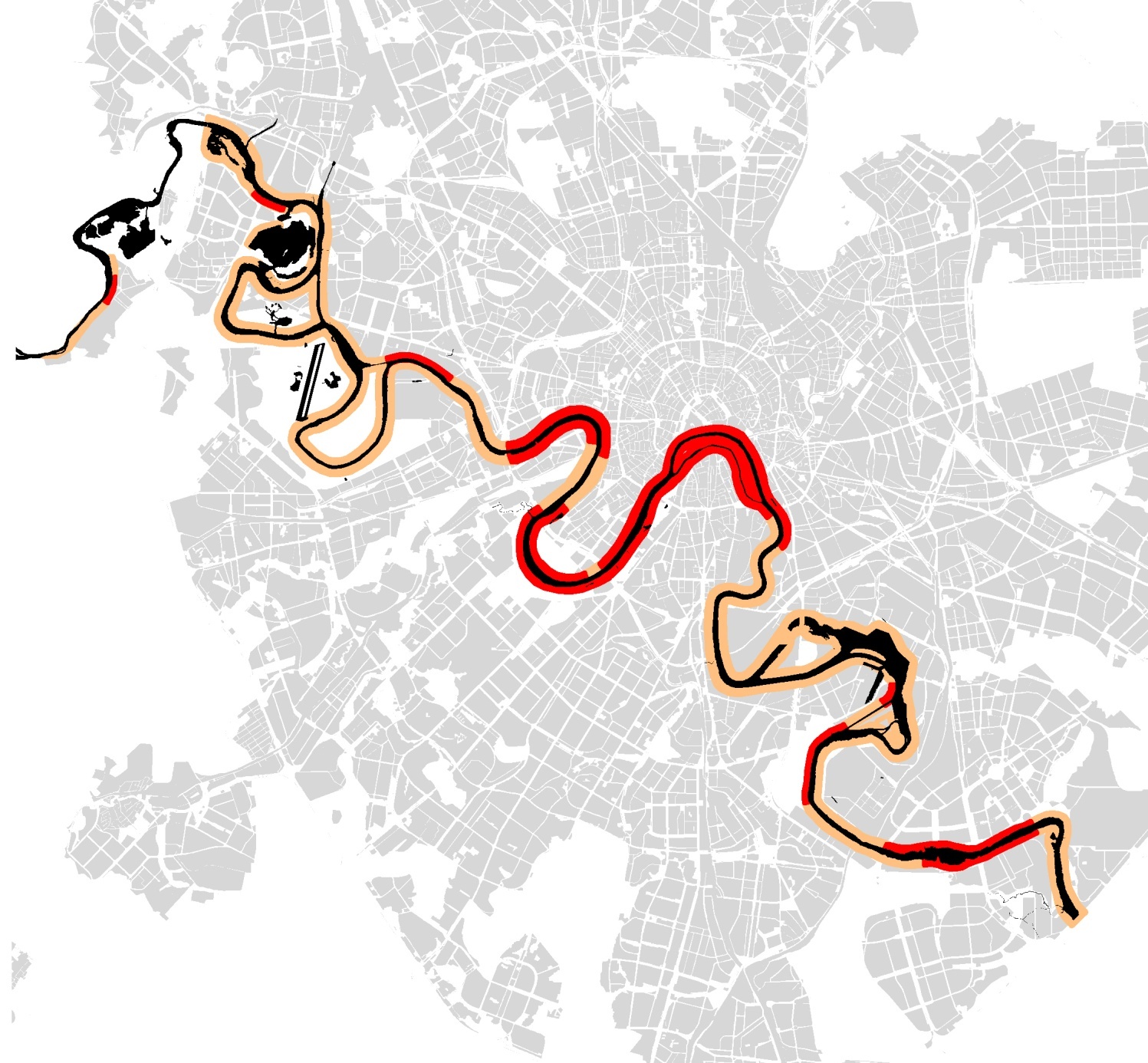 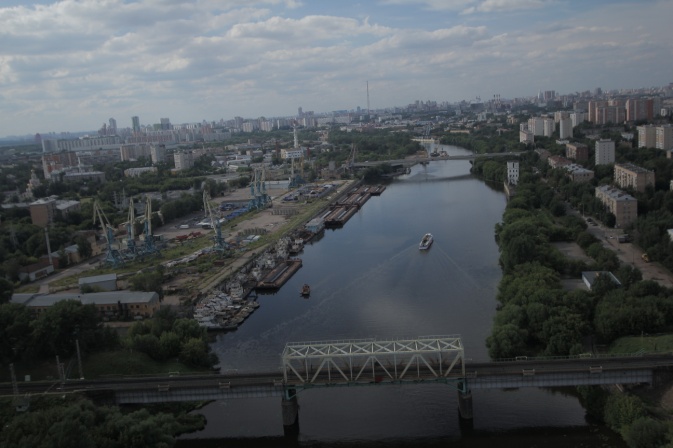 сегодня
-  Улучшение благоустройства 
и ландшафтного оформления
набережных; 
-  Развитие системы пешеход-
ных и велосипедных маршру-
тов;
-  Обеспечение связей берегов;
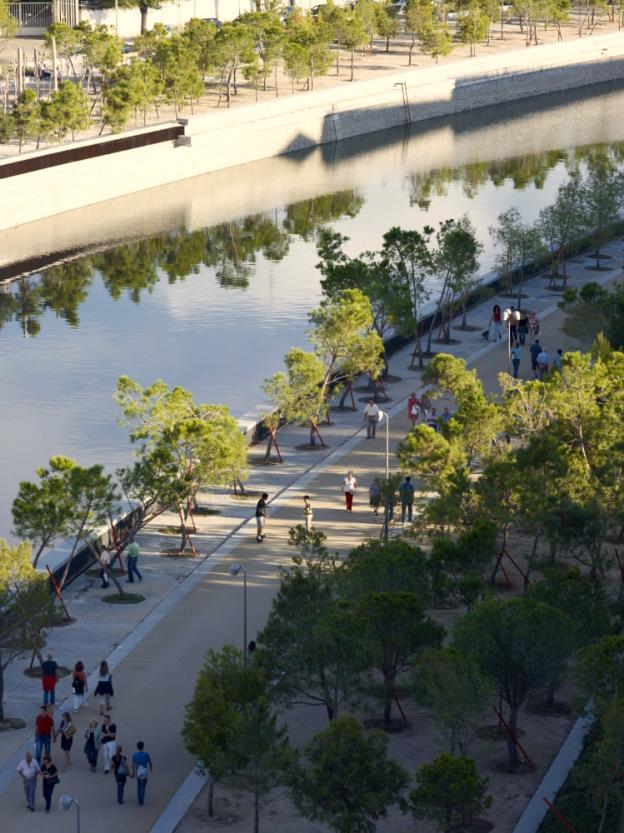 4
- необустроенные для пешеходов набережные 
- 160 км из 220 км длины всех берегов
- обустроенные для пешеходов набережные
- 60 км из 220 км длины всех берегов
завтра
3
Задачи проекта
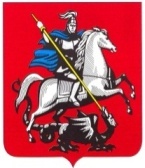 РАЗВИТИЕ ИСТОРИКО-КУЛЬТУРНОГО И ТУРИСТИЧЕСКОГО ПОТЕНЦИАЛА ТЕРРИТОРИИ
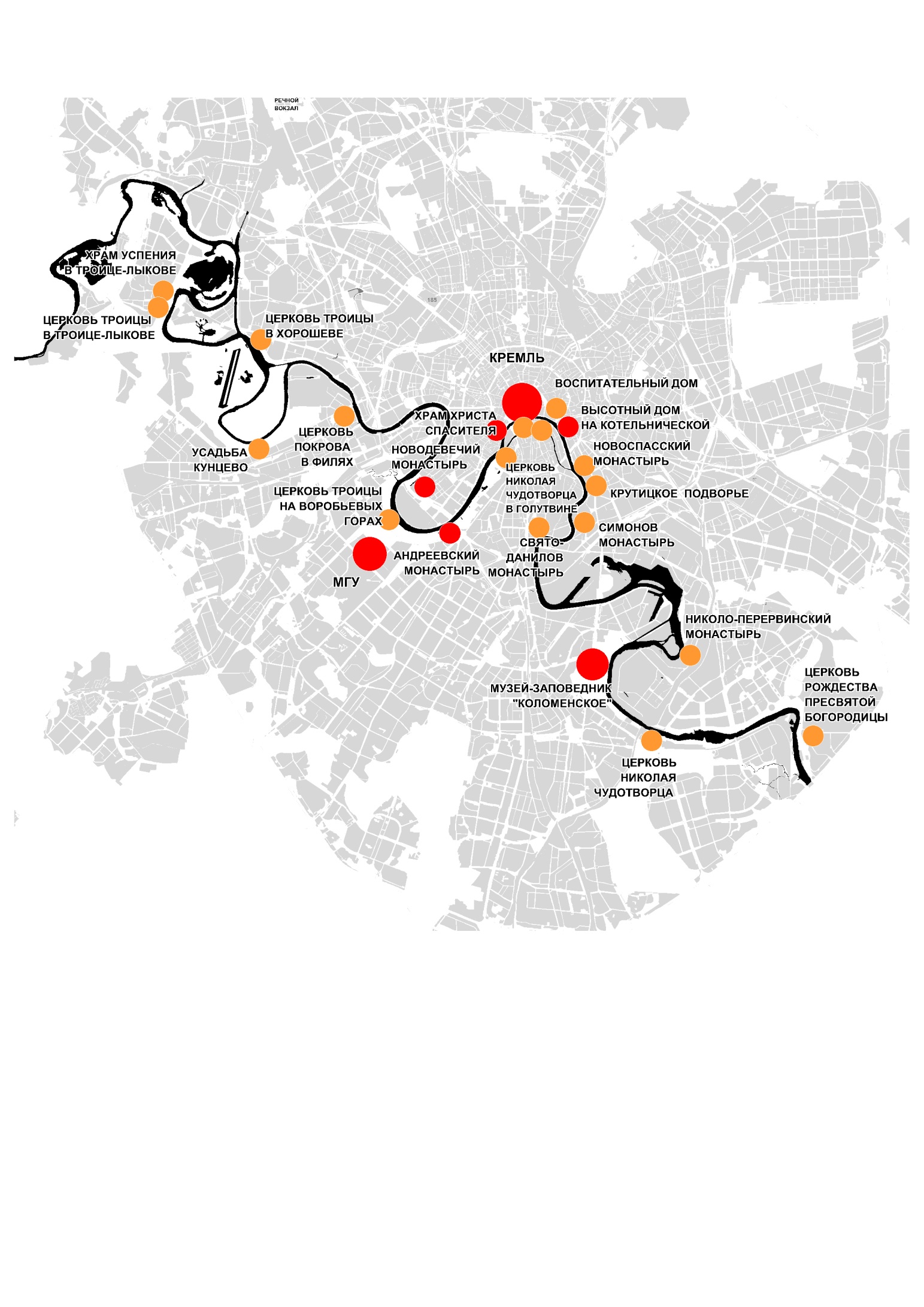 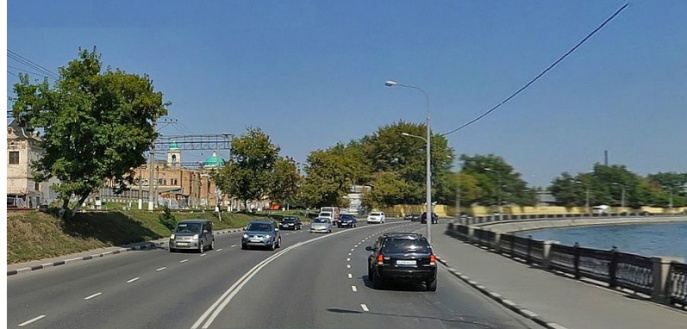 сегодня
Даниловская набережная
-  Улучшение визуального восприятия исторических ансамблей
- Включение объектов культурного наследия в пешеходные маршруты вдоль набережных
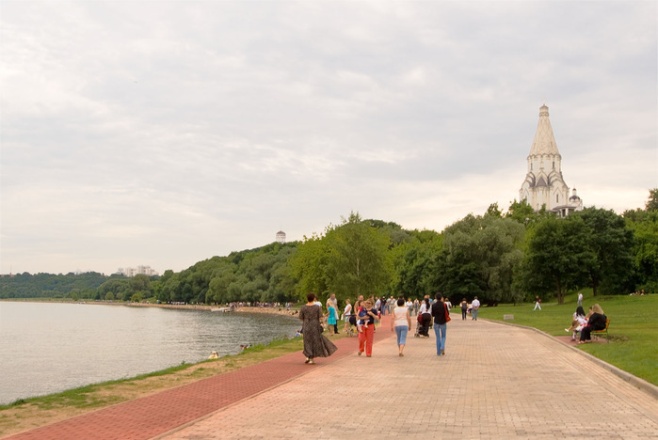 ОБЪЕКТЫ ИСТОРИКО-КУЛЬТУРНОГО НАСЛЕДИЯ:
 с высокой степенью взаимодействия с рекой
 с низкой степенью взаимодействия с рекой
завтра
4
Задачи проекта
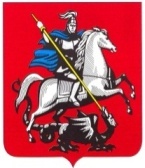 РАЗВИТИЕ РЕКРЕАЦИОННОГО ПОТЕНЦИАЛА ТЕРРИТОРИИ
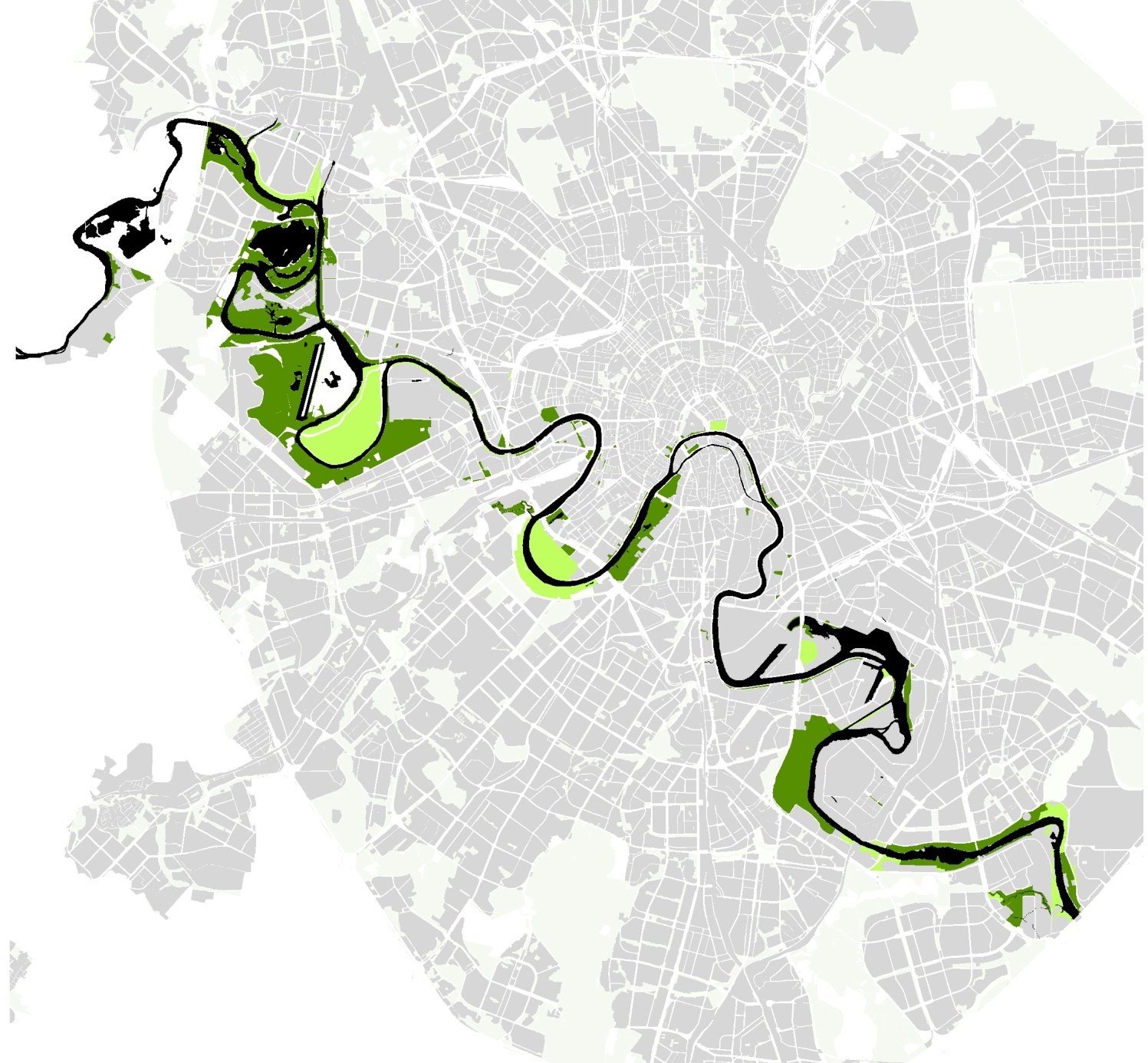 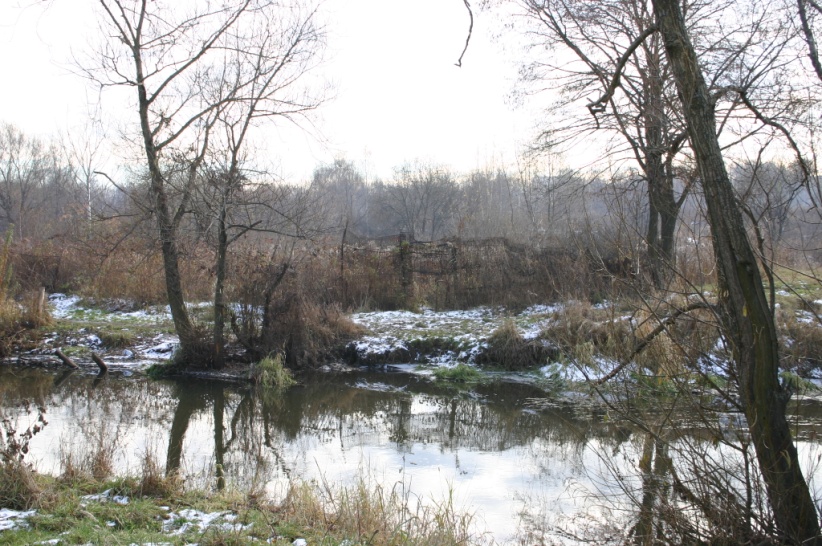 сегодня
-Развитие ландшафтно-рек-реационных пространств; 
-Сохранение и экологическая реабилитация природных территорий
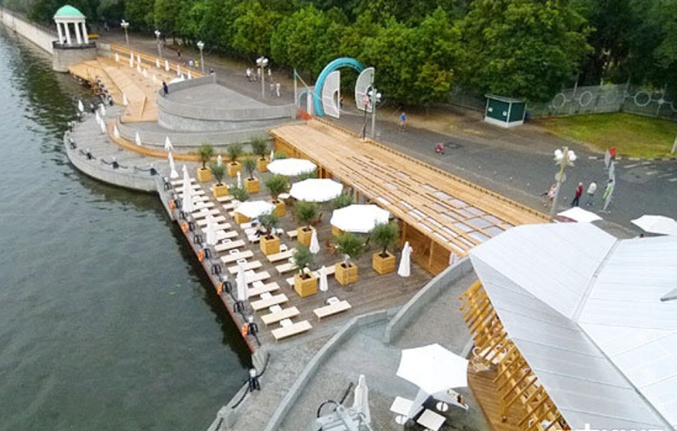 Рекреационные территории:

              - существующие
завтра
завтра
5
- перспективные
6
Задачи проекта
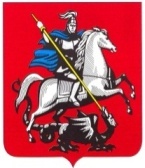 РЕОРГАНИЗАЦИЯ НЕПРОФИЛЬНЫХ ПРОМЫШЛЕННЫХ И СКЛАДСКИХ ОБЪЕКТОВ
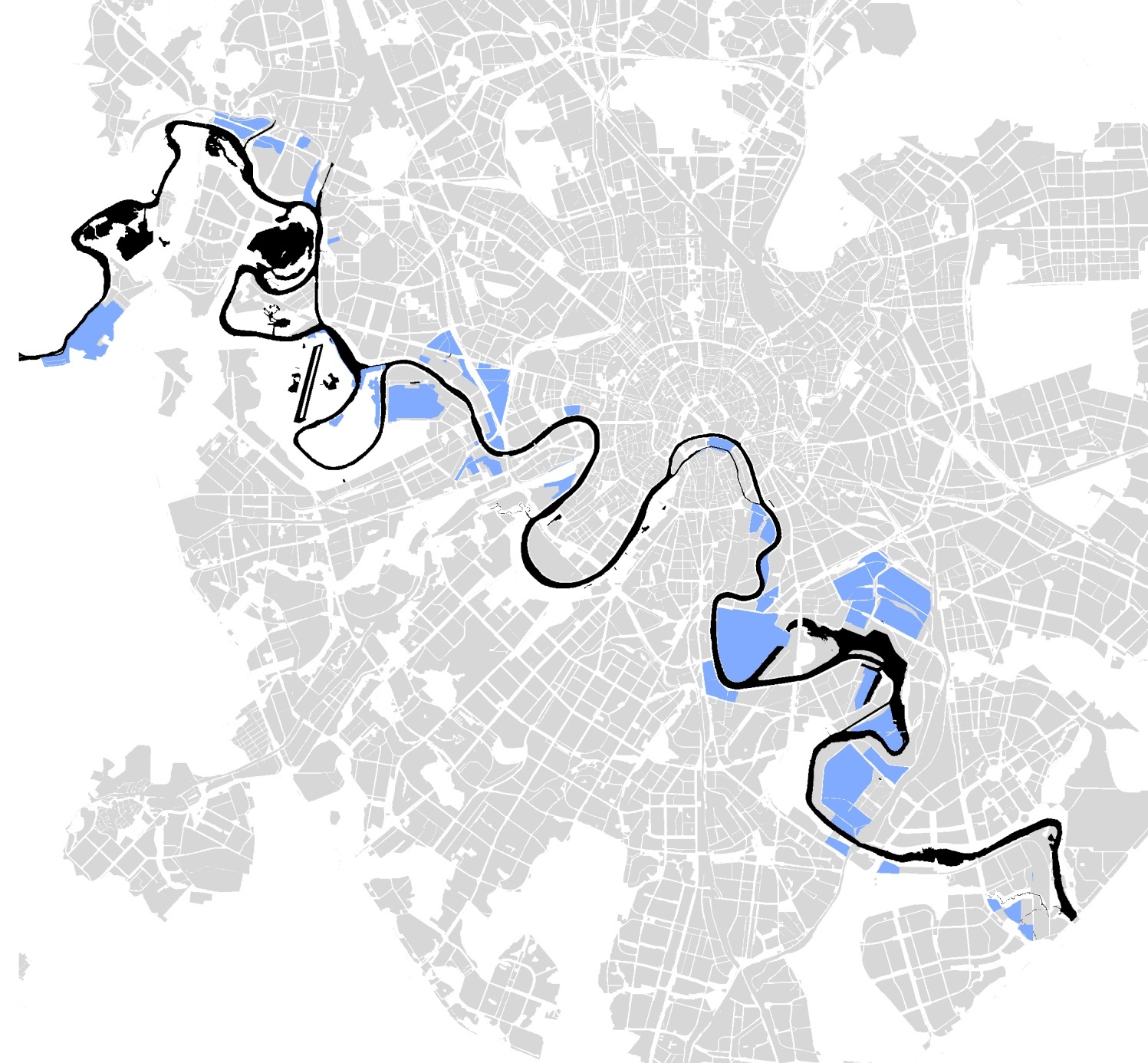 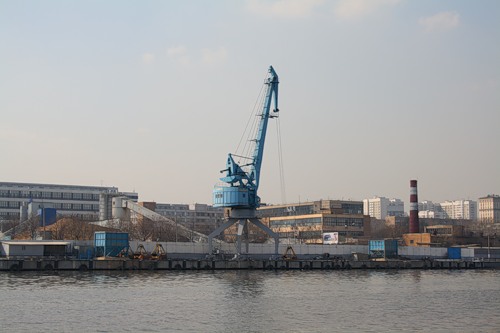 сегодня
-Реорганизация   производственных территорий;
-Изменение  функционального назначения;
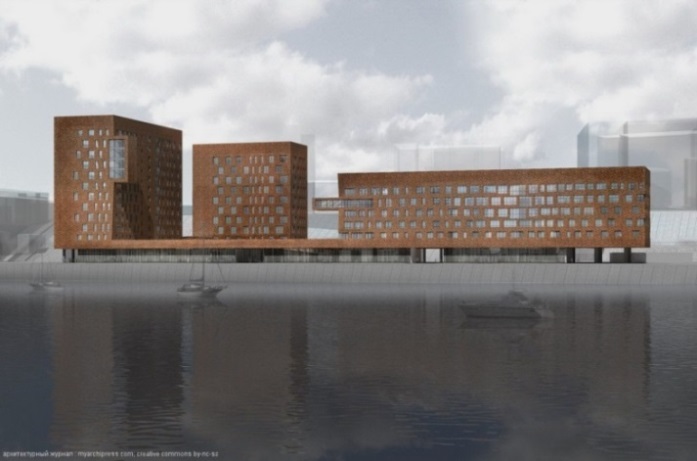 7
завтра
6
Задачи проекта
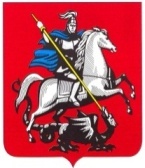 ЧАСТИЧНОЕ ОСВОБОЖДЕНИЕ НАБЕРЕЖНЫХ ОТ ТРАНСПОРТА
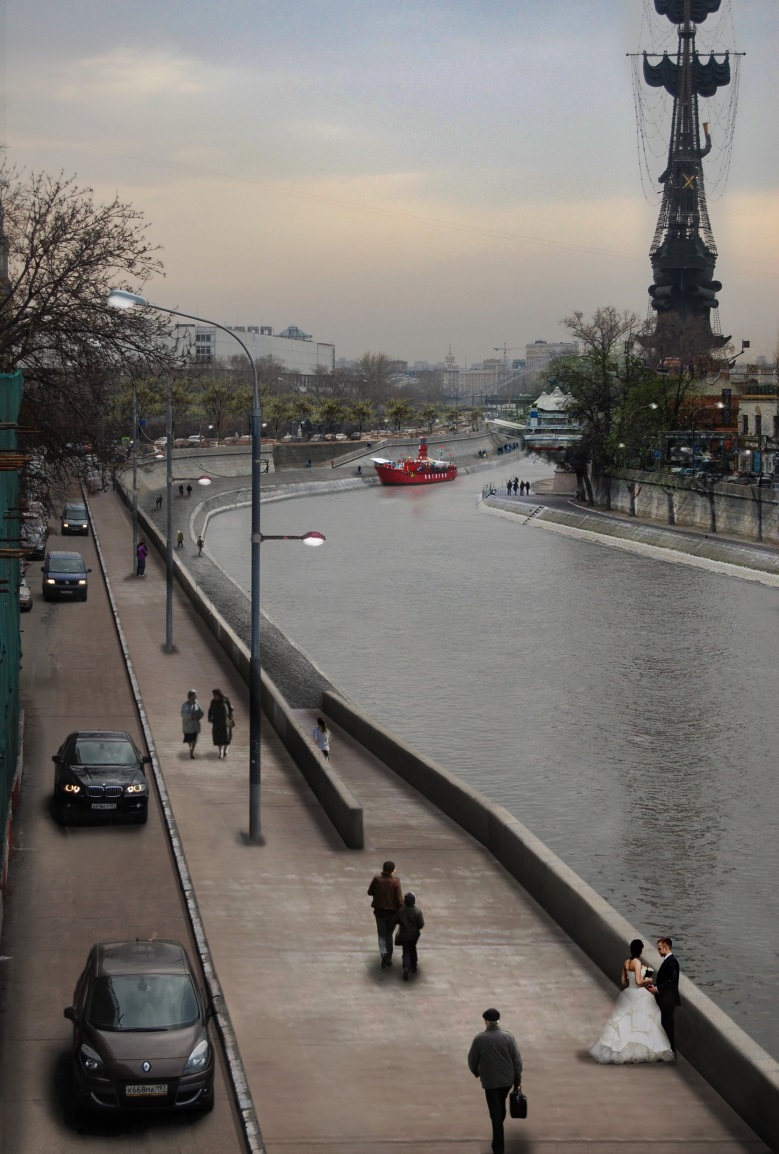 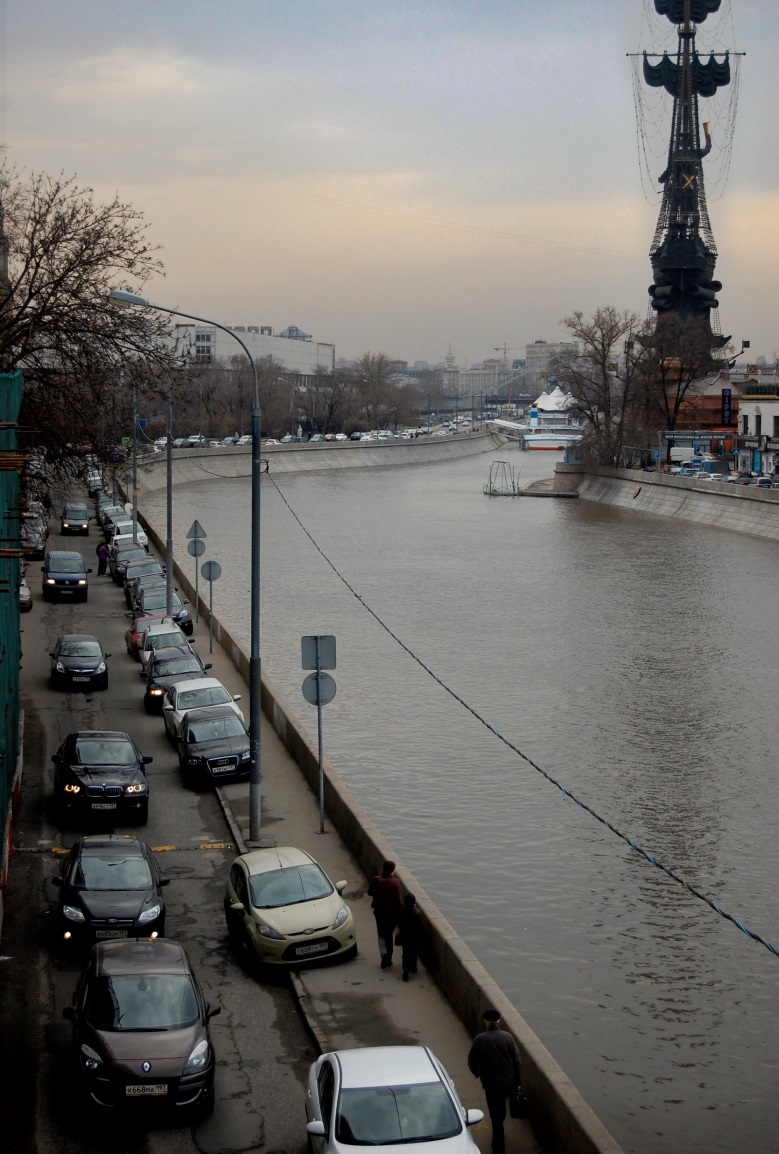 сегодня
завтра
7
Задачи проекта
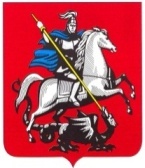 РАЗВИТИЕ СИСТЕМЫ ВОДНОГО ТРАНСПОРТА
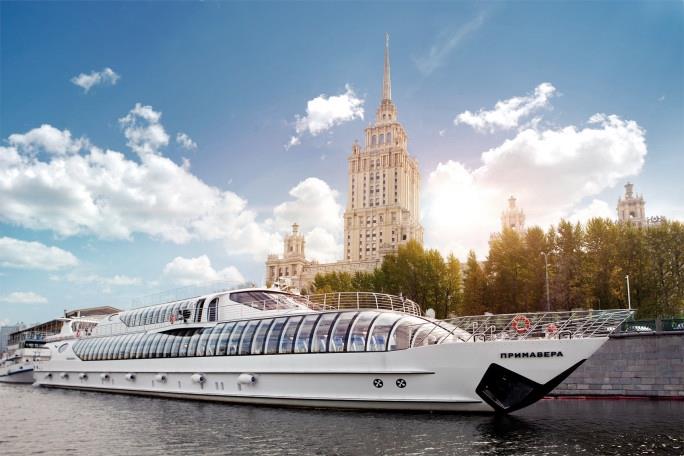 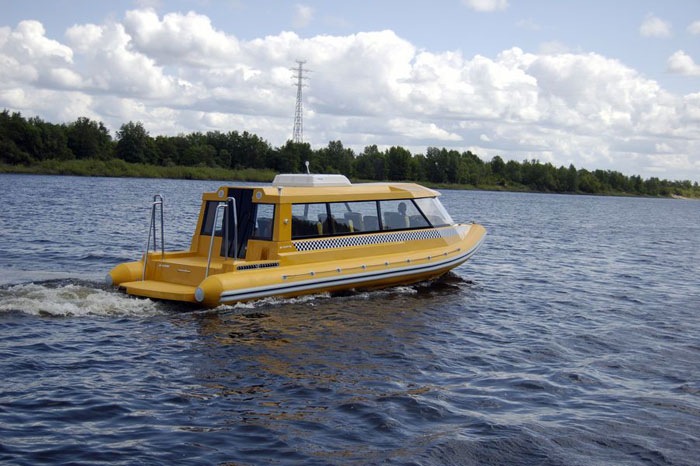 туристический
пассажирский
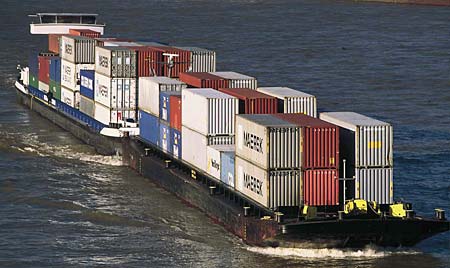 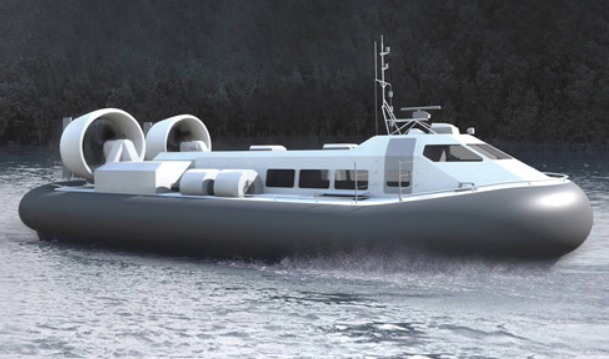 грузовой
8
Территория  разработки
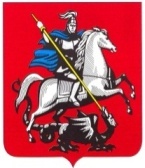 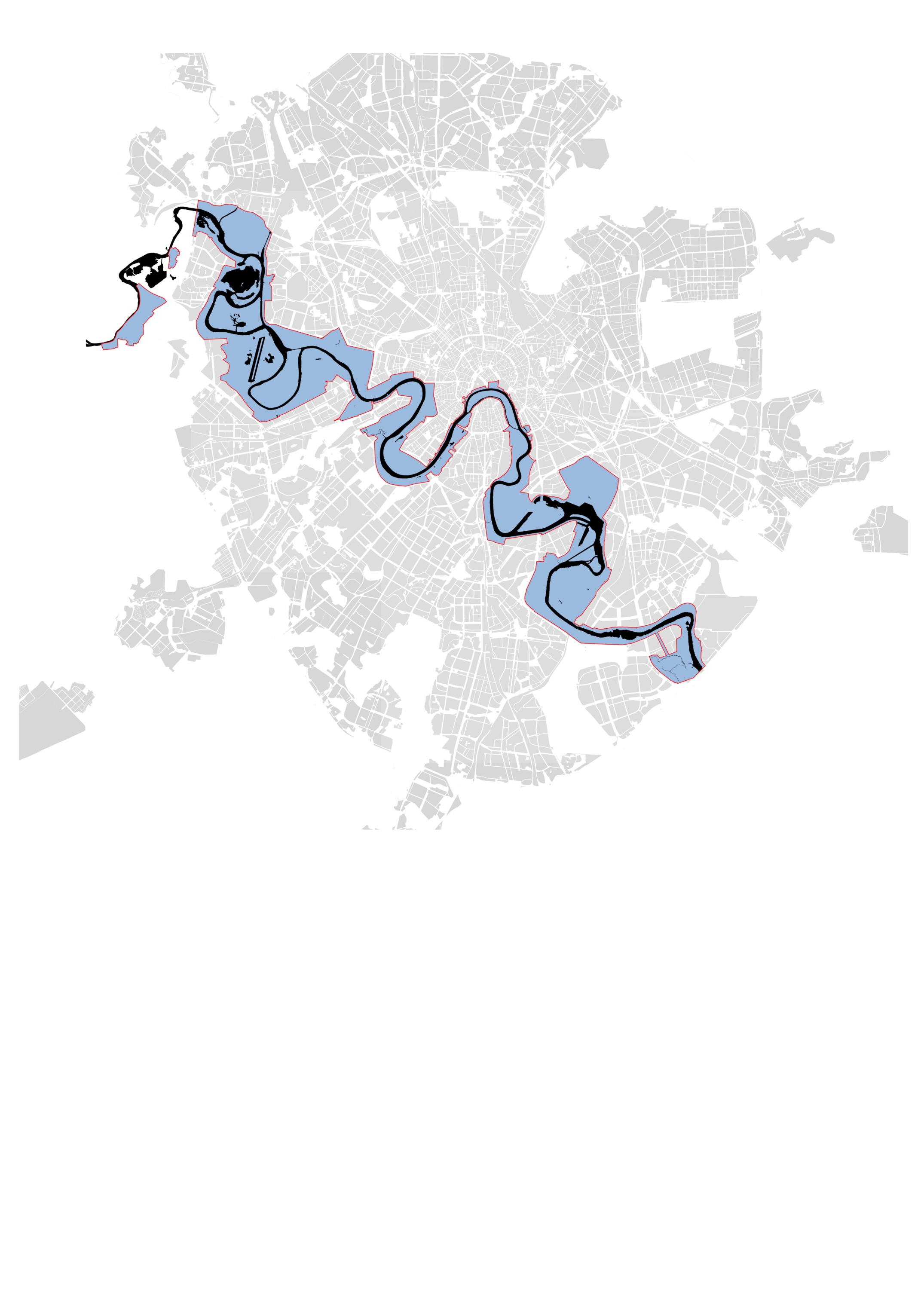 ТЕРРИТОРИЯ  РАЗРАБОТКИ - 10 400 га
9